ВЕСНА
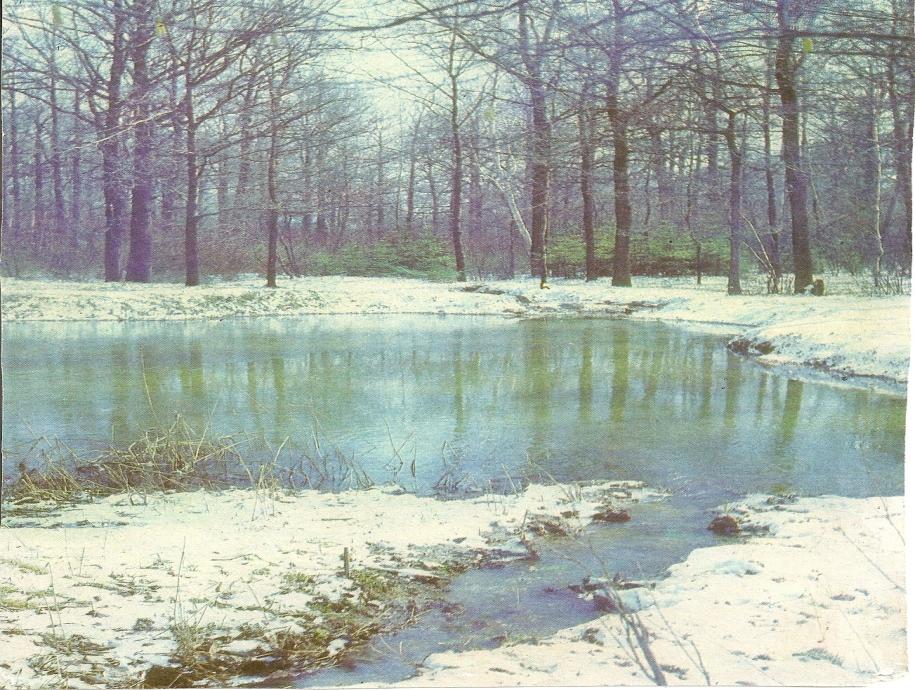 Время года – весна.
Зима недаром злится,
Прошла её пора. 
Весна в окно стучится 
И гонит со двора.
Ф.И.Тютчев
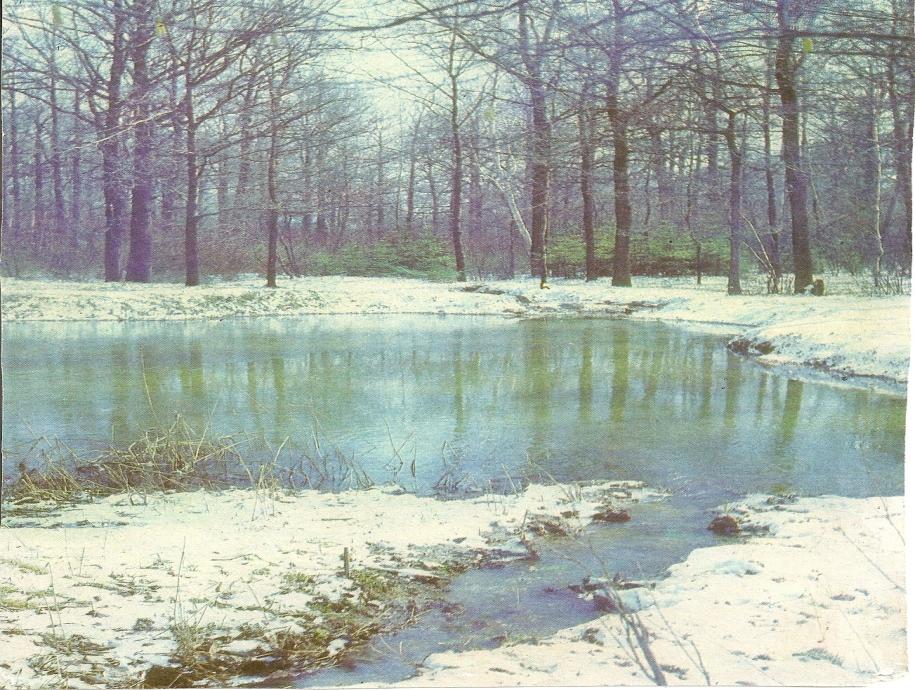 Наступила весна.
Пришла весна.
Время года – весна.
Погода тёплая, солнечная, 
иногда прохладная.
Весенние месяцы
МАРТ
АПРЕЛЬ
МАЙ
Ранняя весна.
Солнце светит ярче.  Пригревает.
На  улице  стало теплее.
Снег   стал  серым. Он тает.
Лёд  стал рыхлым.
С  крыш  капают  сосульки.
Дни стали длиннее,  а ночи короче.
На крышах сосульки.
Нужно быть осторожным!
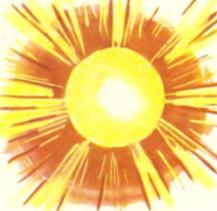 грач
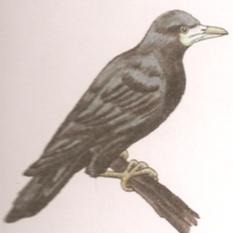 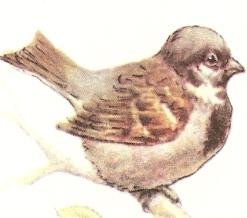 солнце
воробей
скворечник
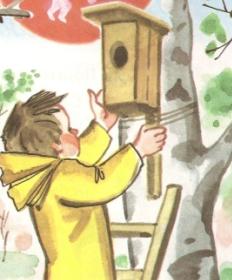 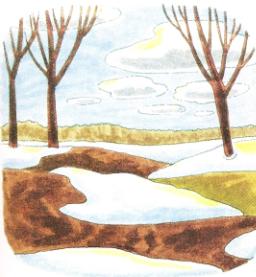 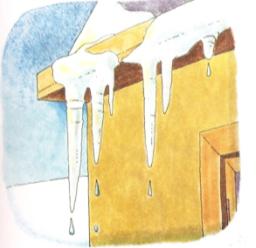 проталины
сосульки
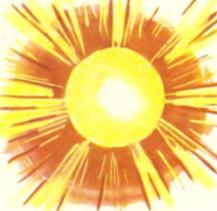 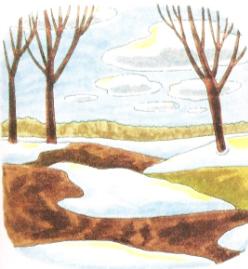 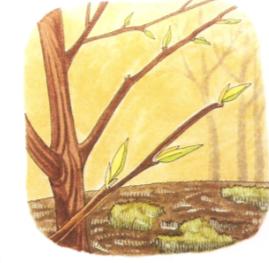 Ярче и теплее греет солнце.
На деревьях появились почки.
Тает снег.
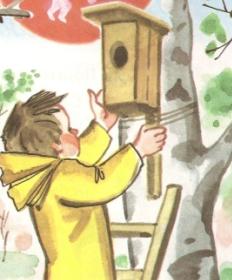 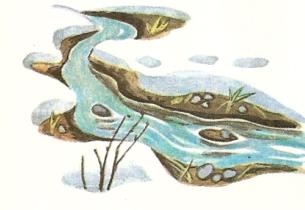 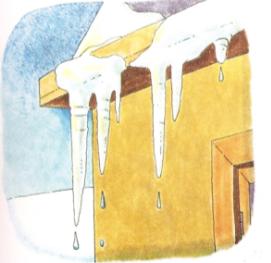 Бегут ручьи.
Прилетели птицы.
Ребята строят домики для птиц.
С крыш капают сосульки.
Слышна капель.
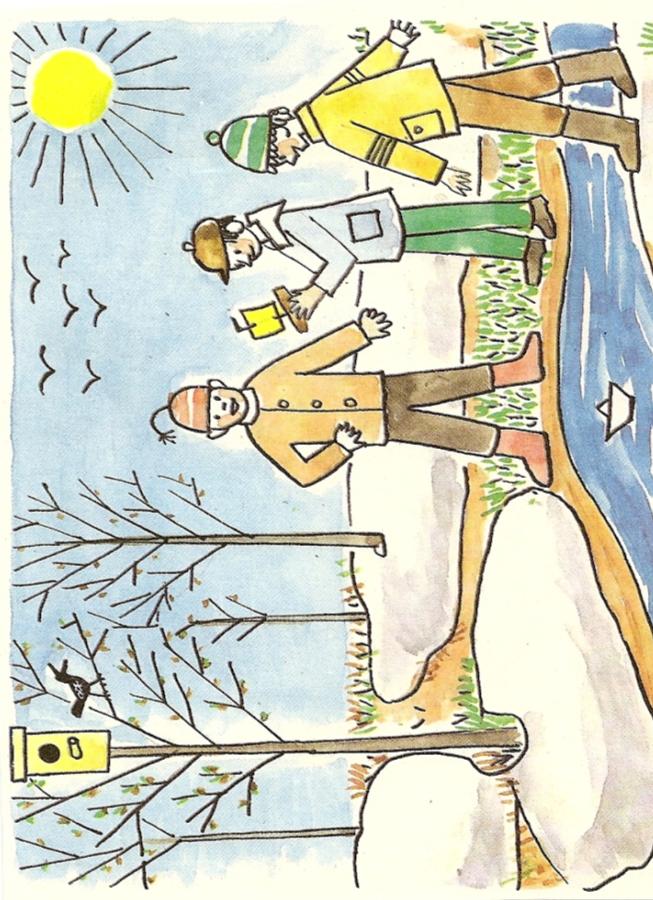 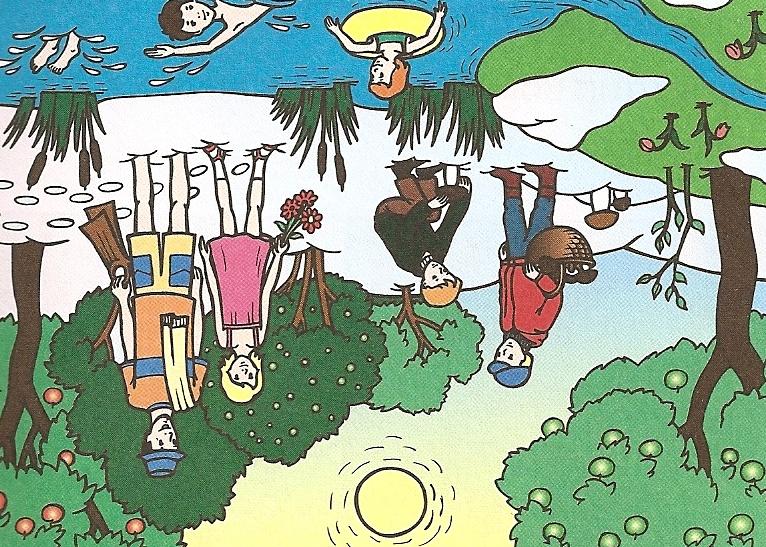 Рассмотри рисунок.
Назови время года
Найди ошибку.